Dieta
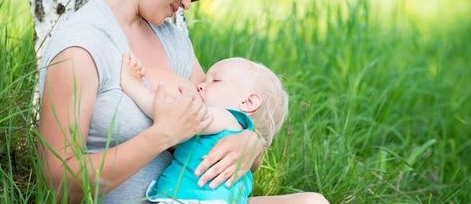 in
allattamento
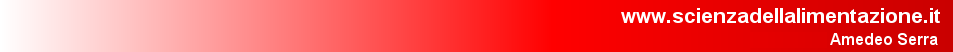 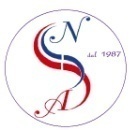 Come avviene la produzione di latte
Nei primi giorni di vita del neonato, la mamma secerne dagli 
80 ai 150 ml di colostro al giorno.
Dopo il 5-6° giorno, avviene la cosiddetta "montata lattea", cioè il colostro gradualmente si trasforma in latte.
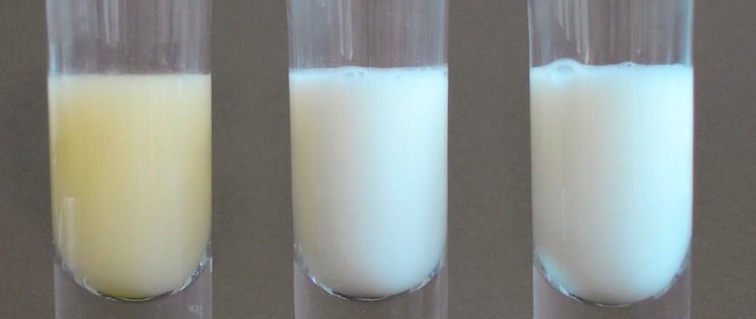 www.resleeping.com
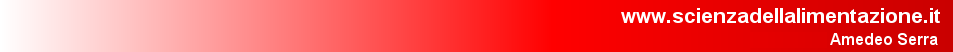 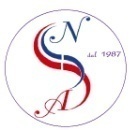 Come avviene la produzione di latte
il seno inizia a produrre latte materno attraverso un processo di "domanda e offerta". 
Ogni volta che il latte viene rimosso, sia esso con l'allattamento o con l'estrazione, il seno ne produce ancora.
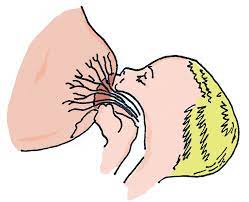 https://pre-www.ausl.vda.it/
Se il tuo bambino non assume abbastanza latte durante la poppata, è essenziale estrarlo regolarmente per salvaguardare la tua produzione di latte. Ecco perché somministrare latte in polvere con la bottiglia può ridurre la produzione di latte 
(il tuo corpo non riceve il messaggio di produrre più latte materno, perché non viene rimosso).
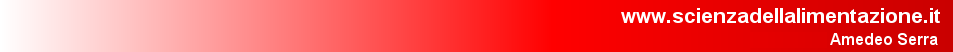 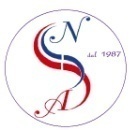 Supplemento calorico
ca. + Kcal. 500 al giorno
considerando che:
per ogni 100 ml di latte (con valore energetico medio di 70 Kcal) l’organismo umano consuma ca. Kcal.90,
mediamente si producono ml 800-1000 al giorno (con dispendio calorico di ca. Kcal 750 - 900),
tale richiesta energetica è fornita in parte utilizzando le riserve adipose sottocutanee accumulate durante la gravidanza (ca. 250 Kcal)
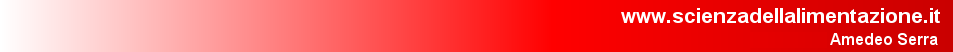 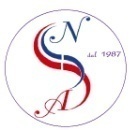 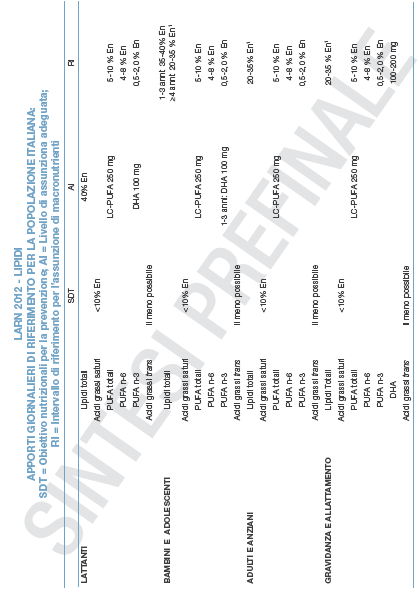 Apporto di nutrienti calorici
macronutrienti
Dieta iperproteica
LIP 25-28
PRO 15-18
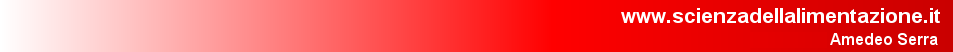 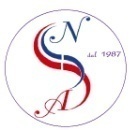 Supplemento proteico
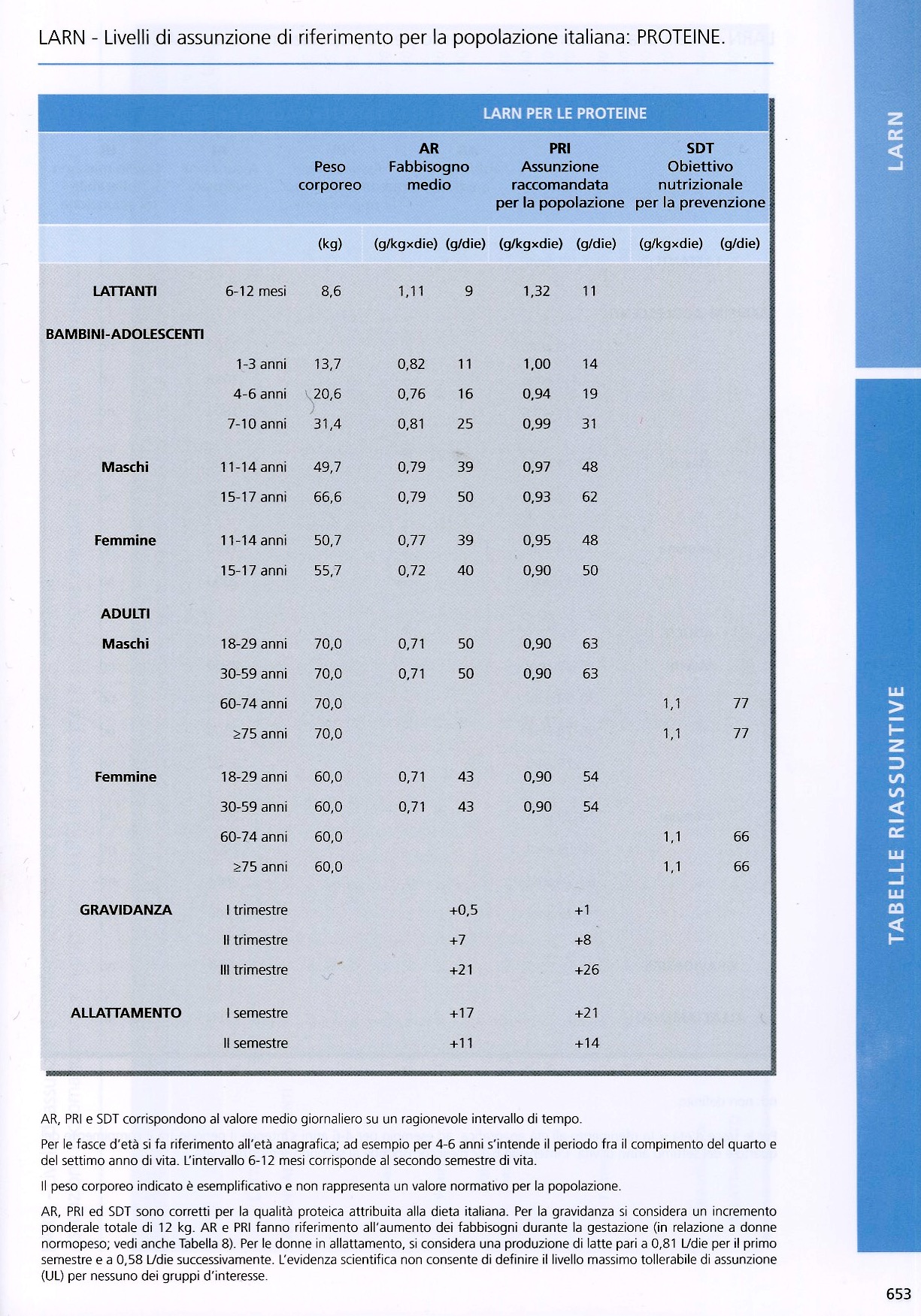 Durante l’allattamento aumenta il fabbisogno proteico di ca. 
+ 21 g/die nel 1 semestre
+ 14 g/die nel 2 semestre, almeno metà di origine animale.
.
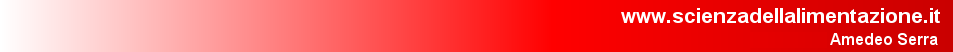 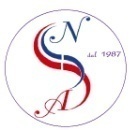 Supplemento idrico
Il latte materno è composto per circa il 90% da acqua; pertanto l’acqua è il primo nutriente / alimento necessario alla produzione di latte
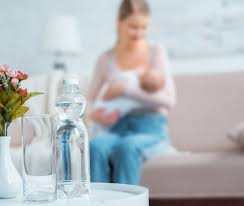 www.nostrofiglio.it
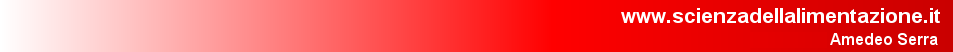 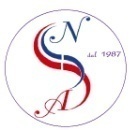 Supplemento idrico
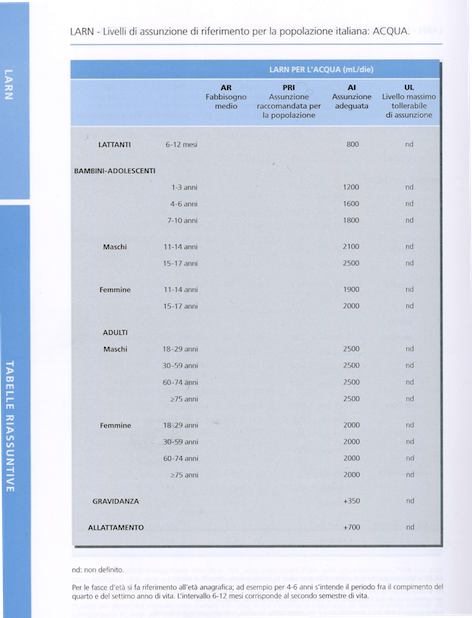 La madre deve aumentare l’apporto idrico ad almeno 
3 litri/die
(almeno 700 ml in più rispetto all’adulta)
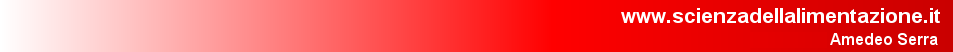 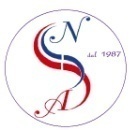 Supplemento idrico
L’apporto idrico non è determinato solo dall’acqua, ma anche da altre bevande (succhi di frutta, tisane, latte, ecc.) e da alimenti vegetali
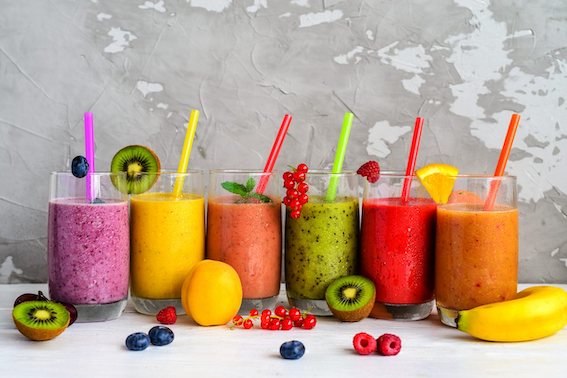 www.focusonyou.it
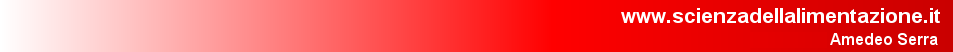 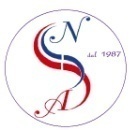 Quale acqua bere durante l’allattamento?
Durante l’allattamento aumenta il fabbisogno di alcuni minerali, in particolare di magnesio e calcio (fondamentali per mantenere e proteggere la struttura fisiologica e la funzionalità ossea della donna e del bambino). 
Pertanto, quando si allatta è consigliato bere un’acqua minerale e con una concentrazione di nitrati che non deve superare i 10 mg/l.
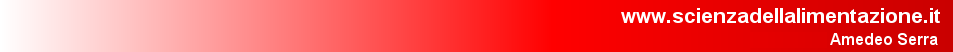 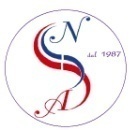 Vitamine
Durante l’allattamento aumenta il fabbisogno di 
Vit del complesso B - in particolare tiamina (B1), riboflavina (B2), piridossina (B6), cobalamina (B12)
Vit. A
Vit. C
Vit. D
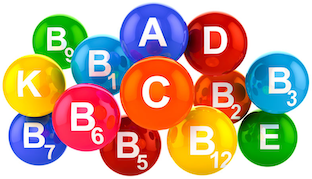 www.il-tuo-farmacista.it/
.
Se l’alimentazione è equilibrata non sono necessari supplementi vitaminici farmacologici, in quanto è sempre preferibile la via alimentare
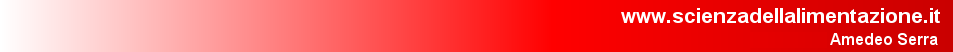 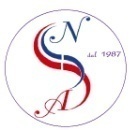 Sali minerali
Durante l’allattamento aumenta il fabbisogno di 
Calcio 
Ferro 
Iodio 
Zinco 
Rame
Selenio
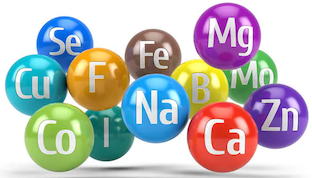 www.saperesalute.it
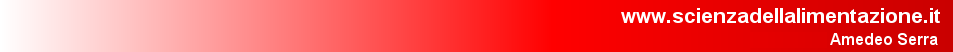 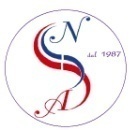 Sale da cucina
L’apporto giornaliero consigliato è uguale a quello di un adulto:
3-4 g/die
Con una dieta abbastanza varia ciò può essere raggiunto anche senza aggiungere sale da cucina agli alimenti.
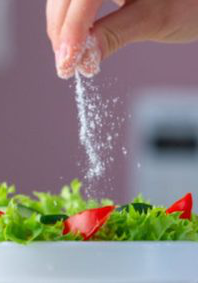 Un aumento dell’apporto di sodio, aumenta l’escrezione di calcio, un minerale molto utile in allattamento
www.pianetadonne.blog
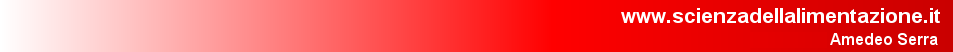 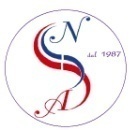 Fibre insolubili o non idrosolubli
Cellulosa: cereali integrali, frutta, (legumi)
Emicellulosa: frutta, cereali, (verdure, legumi)
Lignina:  frutta, (verdure, cereali)
Hanno la capacità di fissare acqua in quantità variabile da 5 a 10 volte il loro peso; pertanto:
 accelerano il transito intestinale – peristalsi 
 aumentano la massa fecale;
 favoriscono l’eliminazione di nutrienti e acidi;
 abbassano la pressione all’interno del lume intestinale
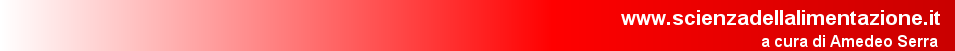 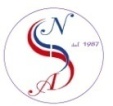 Dieta della nutrice
Alimentazione variata
Cereali integrali e legumi
Vegetali freschi e genuini
Proteine ad alto valore biologico (uova e pesce)
Cibi brodosi
Limitare il consumo di zucchero, dolci e bevande zuccherate
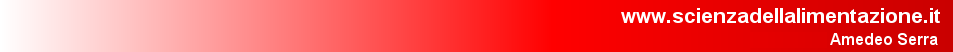 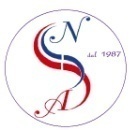 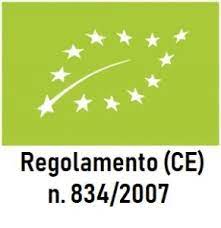 Alimenti biologici
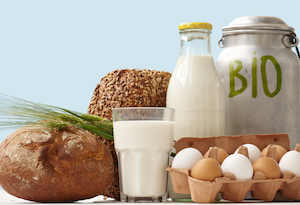 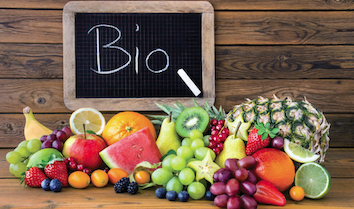 www.bar.it
www.lacucinaitaliana.it
Sono da preferire prodotti biologici,
preferibilmente regionali e stagionali 
e cotture a vapore e al forno.
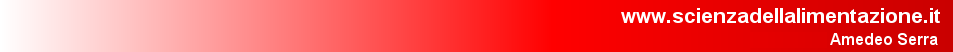 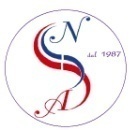 Evitare spezie e erbe aromatiche
Aglio, alloro, basilico, cannella, chiodo di garofano, menta, maggiorana, mostarda, noce moscata, origano, pepe, peperoncino, curry, prezzemolo, rosmarino, ruta, salvia, semi di cumino, semi di finocchio, semi di sesamo, senape, timo, vaniglia, zenzero.
TISANE
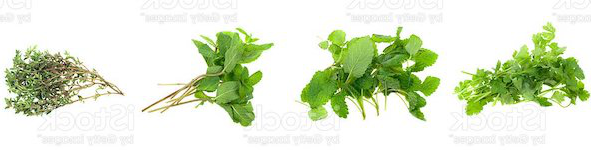 www.istockphoto.com
Alterano il sapore del latte
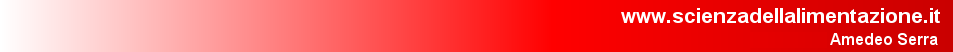 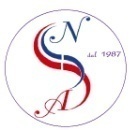 Evitare vegetali amari e aromatici
Asparagi, cavolo, (in tutte le sue varietà: broccolo, cavolfiore) cicoria, radicchio, puntarelle, cipolla, melanzane, mostarda, peperone piccante, ravanelli, porro, scalogno.
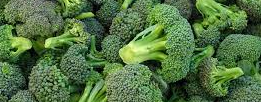 https://mejorconsalud.as.com
Alterano il sapore del latte
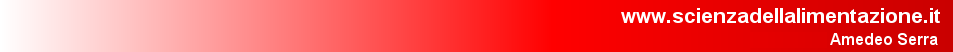 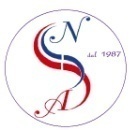 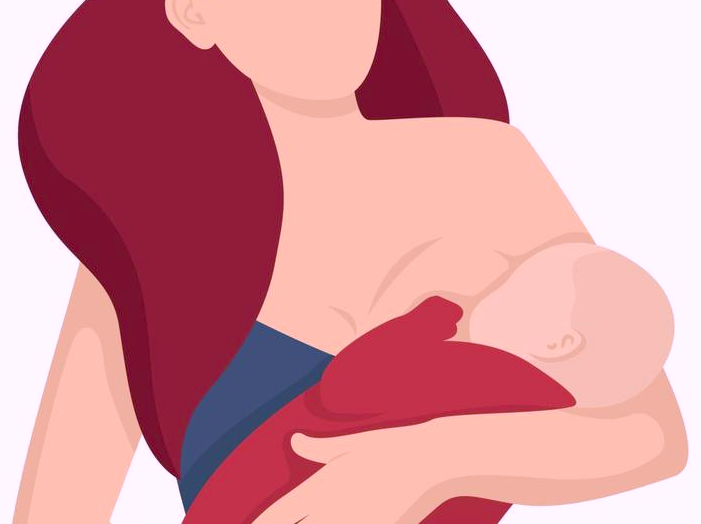 Cosa evitare in allattamento
www.it.vecteezy.com
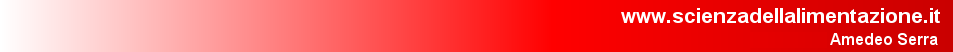 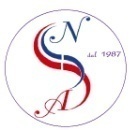 Evitare
Crostacei, molluschi, 

Fragole, pesche, kiwi, albicocche

Cacao, cioccolato
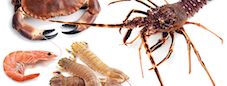 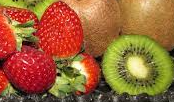 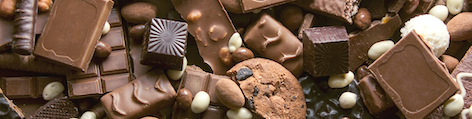 Possono indurre allergie
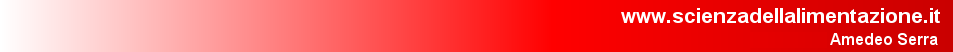 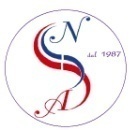 Evitare
Pesci predatori di grandi dimensioni:
luccio, sgombro, pesce spada, tonno
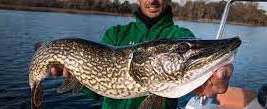 /www.oldcaptain.it/
Per eventuale presenza di mercurio e metalli pesanti in genere
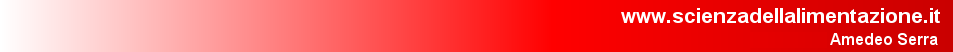 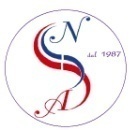 Evitare alcool
Evitare qualsiasi bevanda alcolica; l’etanolo passa nel latte materno e può causare sedazione, vomito, diarrea,
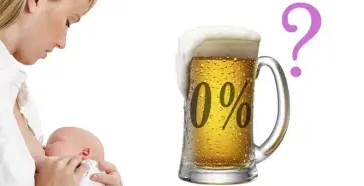 https://lareviewdellostetrica.com/
Non è vero il detto popolare che la birra favorisce la secrezione lattea
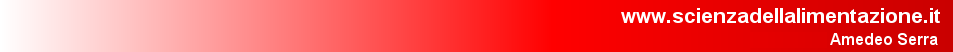 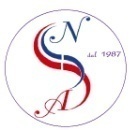 Evitare
Cibi molto elaborati e fritti
Cibi conservati con conservanti (scatolame e insaccati)
Bevande alcoliche
Bevande nervine (caffè, te, cioccolata, cola, ecc.)
Edulcoranti sostitutivi dello zucchero
perché passano nel latte
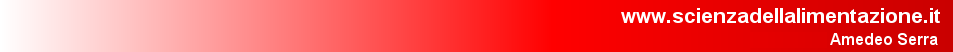 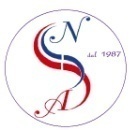 Evitare il fumo
La donna che allatta al seno dovrebbe astenersi dal fumare.
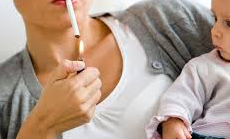 www.consulenteallattamento.it/
Secondo le indicazioni dell'OMS il fumo in allattamento aumenta la probabilità d'insorgenza di diverse problematiche: morte improvvisa del neonato/lattante (SIDS)
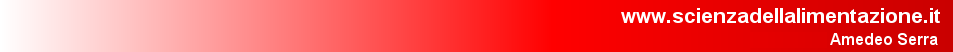 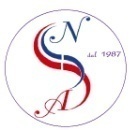 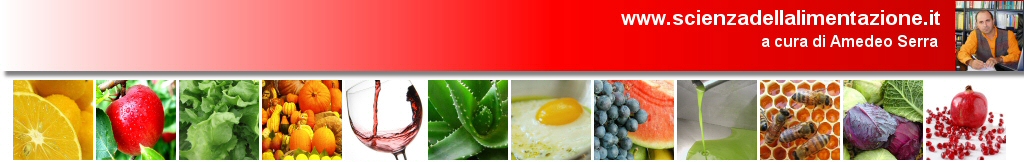 Questa presentazione è stata elaborata da:
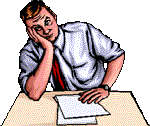 Studio Nutrizionistico
Dr. Amedeo Serra
Biologo, Specialista in Scienza dell’Alimentazione 
via Del Mare n.18/f    -  73100 Lecce (Italy)

cell. (+39) 338 5260259   - e-mail: info@scienzadellalimentazione.it
IL PRESENTE LAVORO DIDATTICO è COPERTO da COPYRIGHT
E’ ad esclusiva disposizione degli studenti del corso di alimentazione del prof  A. Serra.
È vietata la diffusione e riproduzione in qualunque forma 
e ogni altro uso che non sia lo studio nell’ambito del corso suddetto.
IL PRESENTE DOCUMENTO CONTIENE SOLO SEMPLICI SCHEMI E RISULTA INCOMPLETO SE NON E’ ACCOMPAGNATO DA UNA PRESENTAZIONE ORALE E DA RELATIVA DISCUSSIONE
Alcune immagini sono tratte da internet; qualora non fossero di libero dominio e 
in caso di segnalazione saranno immediatamente rimosse.